МИНИСТЕРСТВО СПОРТА РОССИЙСКОЙ ФЕДЕРАЦИИФедеральное государственное бюджетное образовательное учреждение высшего образования «Волгоградская государственная академия физической культуры»Кафедра теории и технологий ФКиС
Биомеханический анализ техники выполнения стартовых движений спортсменами в гребле на каноэ

Работу выполнила Ворфоломеева Дарья Дмитриена 
студент 205 группы ФГБОУ ВО «ВГАФК»

Научные руководители:
Абдрахманова И.В., доцент кафедры ТиТФКиС ФГБОУ ВО «ВГАФК»
Лущик И.В., доцент кафедры ТиТФКиС ФГБОУ ВО «ВГАФК»
Фазовый состав стартовых движений в гребле
Стартовая реакция и стартовый разгон
стартовый разгон
стартовая реакция
время от начала движения весла до начала движения лодки
время от момента стартового сигнала до начала движения весла
Стартовый разгон состоит:
захват
подтягивание
отталкивание
извлечение
1. Захват
в момент касания лопасти воды
начало захвата
в момент погружения лопасти в воду
конец захвата
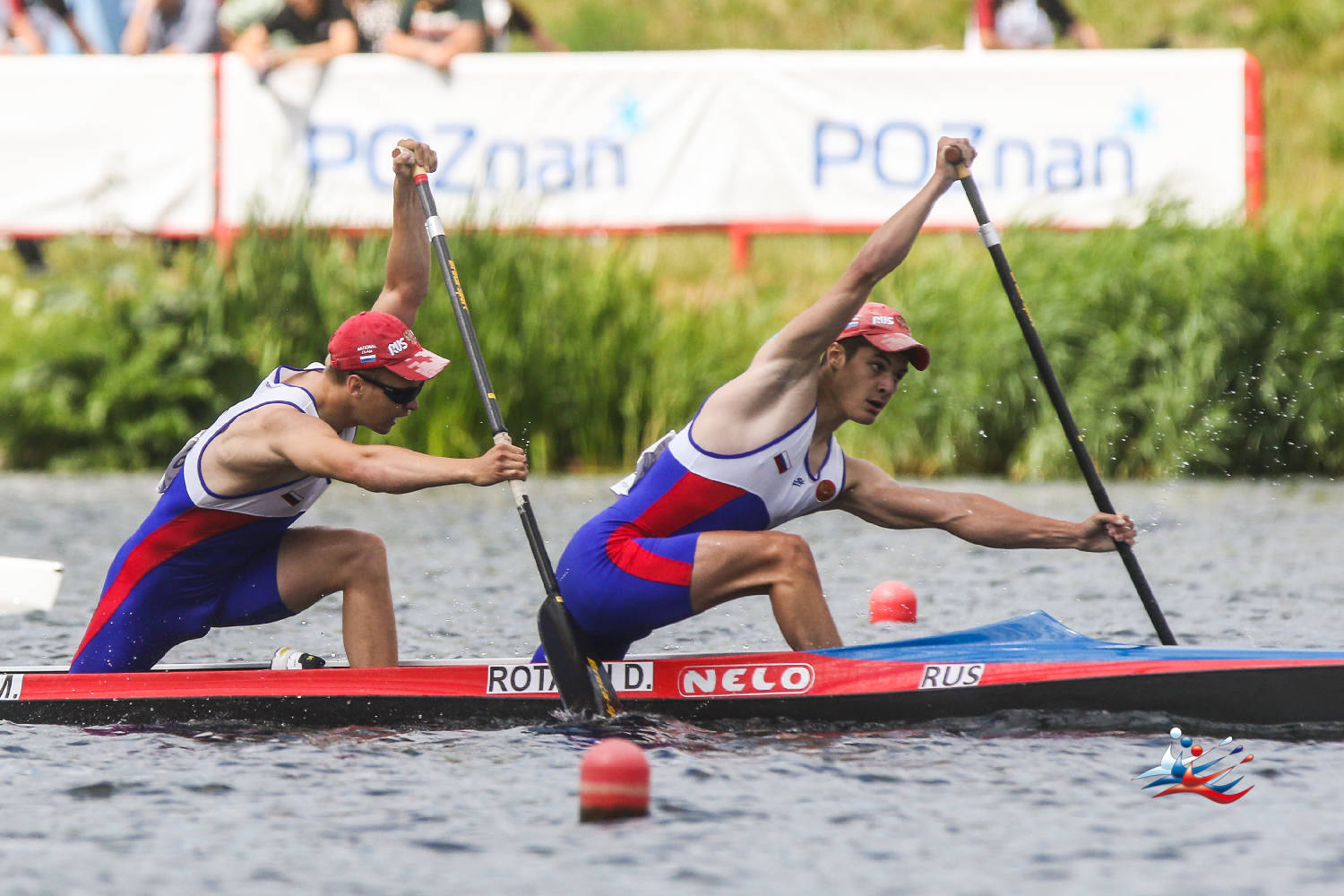 2. Подтягивание
начало подтягивания
в момент полного погружения лопасти в воду
конец подтягивания
до перпендикулярного положения весла
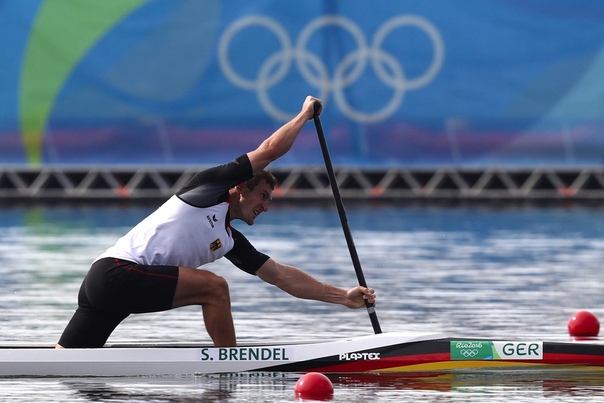 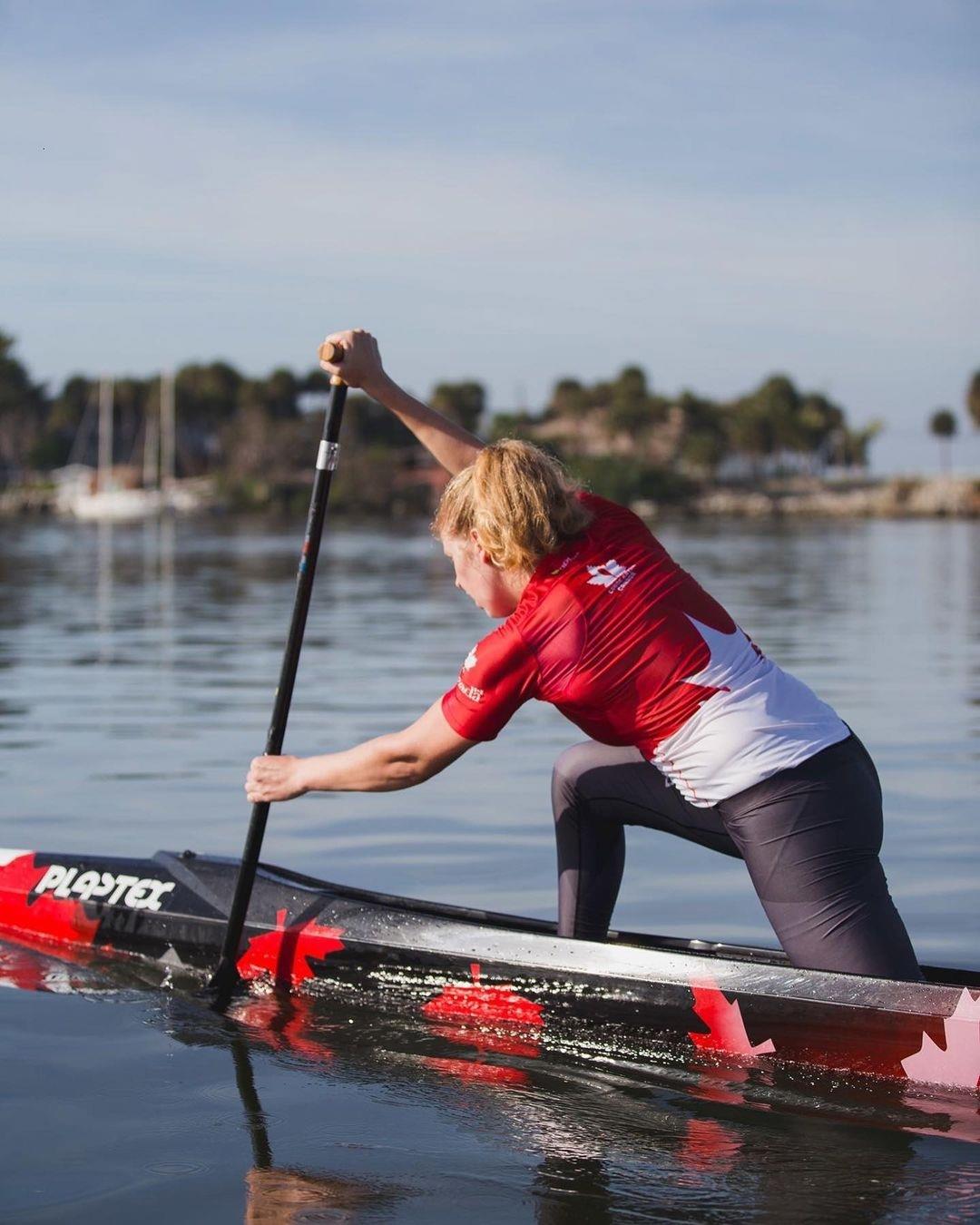 3. Отталкивание
после прохождения веслом перпендикулярного положения по отношению к воде
начало отталкивания
в момент доведения кисти рабочей руки до середины бедра
конец
отталкивания
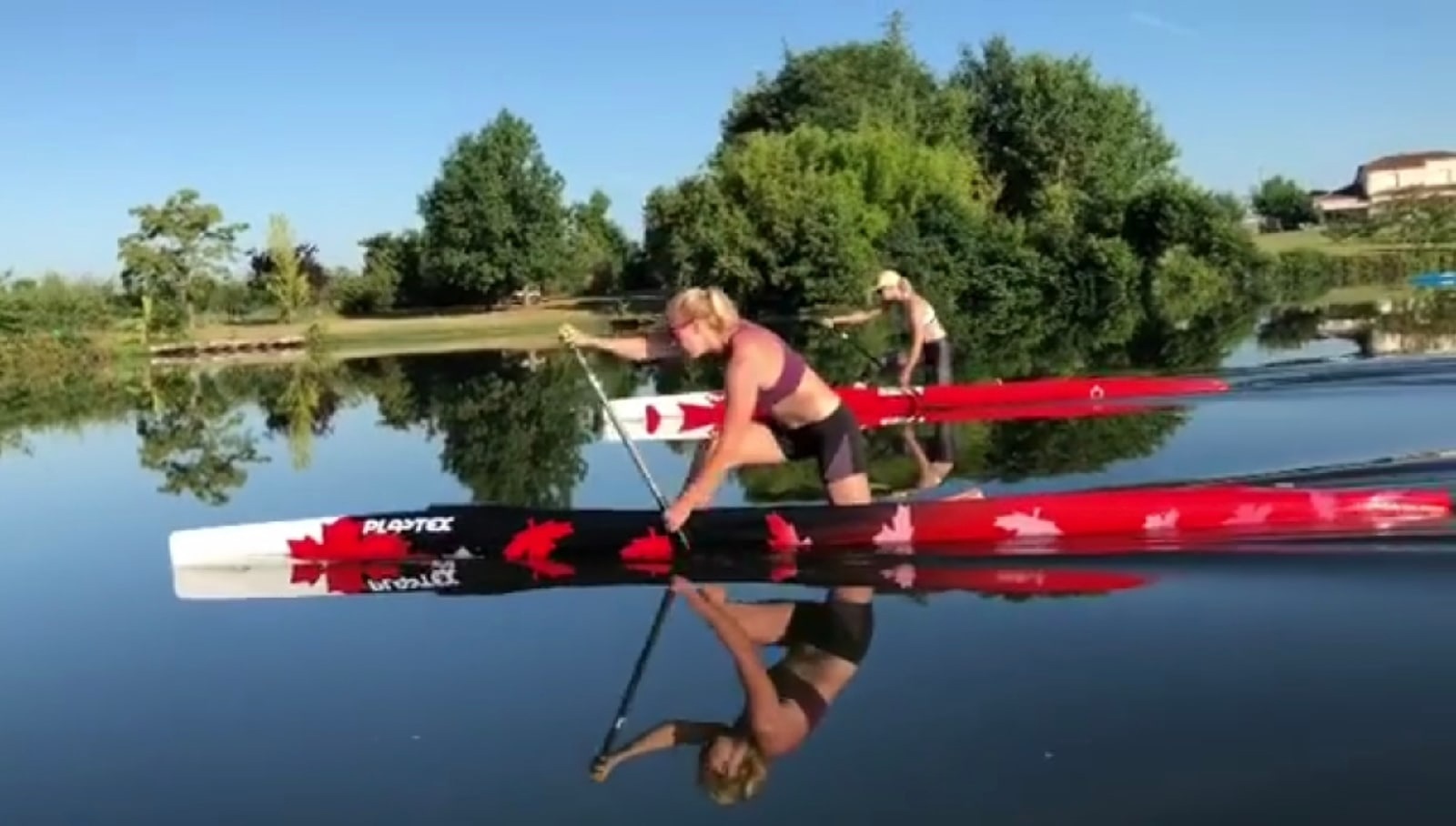 4. Извлечение
в момент доведения кисти рабочей руки до середины бедра
начало извлечения
в момент отрыва лопасти весла от воды
конец извлечения
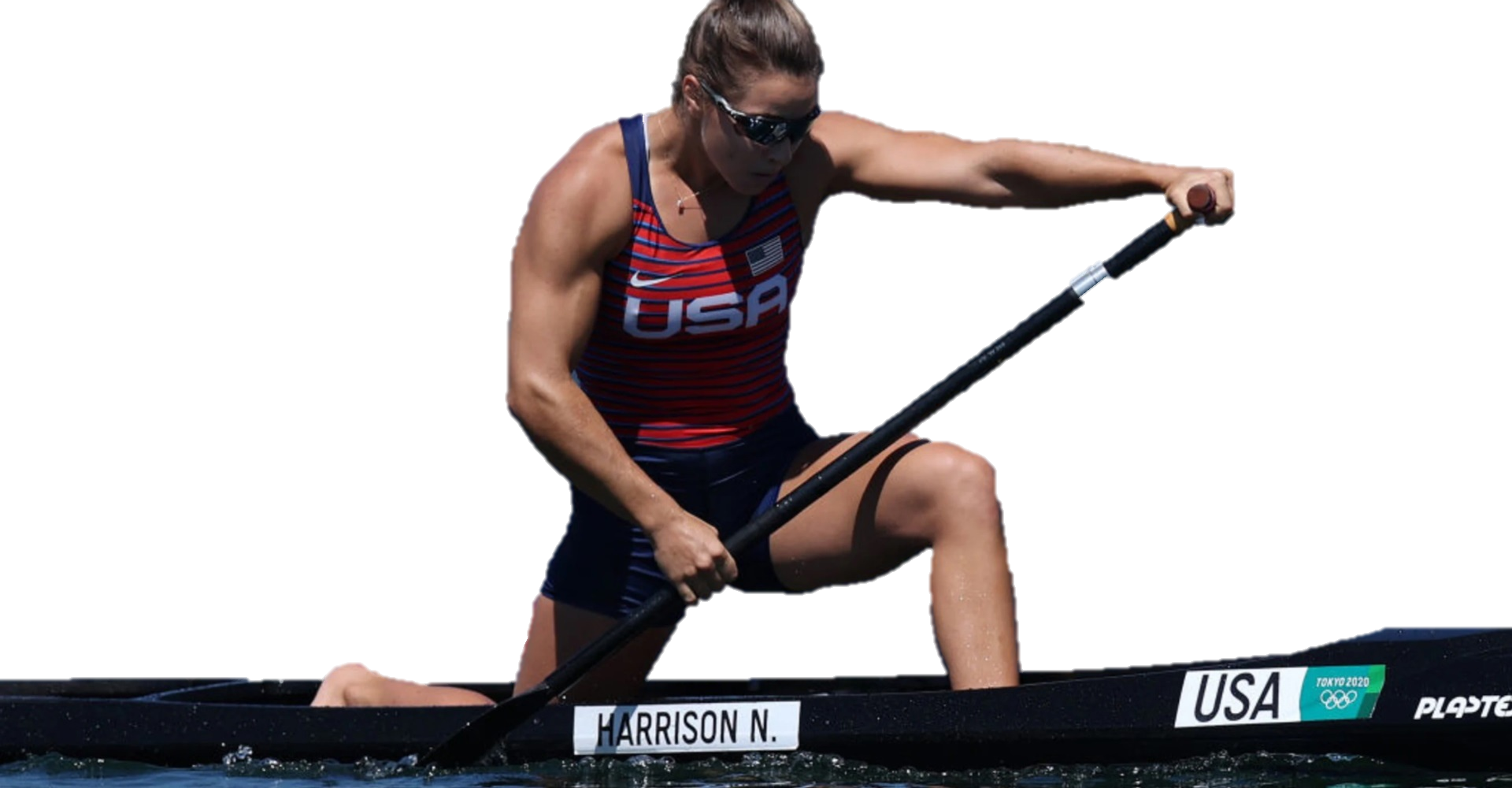 Фазовый анализ кинематических характеристик
Анализ затрачиваемого времени на совершение движений в каждую фазу старта, (с)
Фаза I –захват
Фаза II –подтягивание
Фаза III –отталкивание
Фаза IV – извлечение
Анализ изменения скорости движений в каждую фазу старта, (м/с)
Фаза I –захват
Фаза II –подтягивание
Фаза III –отталкивание
Фаза IV – извлечение
Анализ расстояния, пройденного в каждую фазу, (м)
Фаза I –захват
Фаза II –подтягивание
Фаза III –отталкивание
Фаза IV – извлечение
Вывод
Согласно вышеизложенным показателям, самой скоростной фазой стартовых движений в гребле на каноэ является фаза отталкивания – 4,05 м/с; больше всего времени затрачивается на фазу подтягивания – 0,22 с.; наибольшее расстояние спортсмен проходит также в фазу подтягивания – 0,89 м. 
Средняя скорость всего цикла стартовых движений – 4,02 м/с; общее время прохождения – 0,74 с.; общее расстояние – 2,98 м.
СПАСИБО ЗА ВНИМАНИЕ!